Міністерство освіти і науки УкраїниДепартамент науки і освіти Харківської облдержадміністраціїХарківське територіальне відділення МАН України
Зіткнення галактик «Чумацького  шляху та Андромеди»
Виконав: Іщенко Ярослав Павлович, учень 9-А класу Барвiнкiвського лiцею № 1 Барвiнкiвськоï міської територiальноï громади Iзюмського району Харкiвськоï областi

Науковий керівник: Рибенцева Альона Геннадіївна, вчителька фізики та астрономії, спеціаліст вищої категорії Барвiнкiвського ліцею №1 Барвінківської міської територіальної громади Ізюмського району Харківської області
Актуальність роботи полягає в тому, щоб дізнатися, що відбудеться внаслідок зіткнення двох галактик та яке майбутнє очікує нашу Сонячну систему.Мета роботи: дізнатися про можливі наслідки та майбутнє нашої Сонячної системи.
І що буде далі? Що станеться з Сонячною системою? 
Яка галактика з названих захопить іншу? 
Хто з них буде канібалом, а може ще буде інший момент і галактика Трикутник раніше захопить Молочний шлях?
Об’єкт дослідження: галактика Чумацький шлях і Андромеда.
Предмет дослідження: наслідки у результаті зіткнення двох галактик та майбутнє нашої Сонячної системи.
Завдання роботи: 
теоретичний аналіз літератури та джерел з даної проблеми; 
ознайомитися з наслідками у результаті зіткнення двох галактик та майбутнє нашої Сонячної системи; 
дізнатися про наслідки для населення Землі.
«Чумацький шлях»
Чумацький шлях-це (спіральна) галактика в якій розташована наша Сонячна система. Радіус зоряного диска Чумацького Шляху становить близько 16 кілопарсек. Повна маса Галактики з урахуванням темної матерії оцінюється в 1-2 × 1012 M☉. У Чумацькому Шляху знаходиться від 100 до 400 мільярдів зір, а його світність становить 2 × 1010 L☉. Порівняно з іншими спіральними галактиками Чумацький Шлях має досить велику масу та високу світність. Сонячна система розташована на відстані 8 кілопарсеків від центру Галактики і рухається навколо нього зі швидкістю 220 км/с.
Майже всі об'єкти, видимі на небі неозброєним оком, належать до нашої Галактики, але назва «Чумацький Шлях» походить від світлої туманної смуги в нічному небі, світло якої створюється численними тьмяними зорями в диску Галактики. Через те, що Земля знаходиться всередині Чумацького Шляху, точний вигляд нашої Галактики зовні невідомий.
«Андромеда»
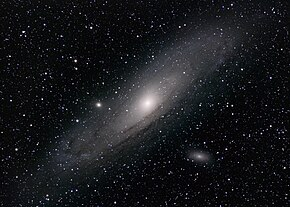 Галактика Андромеда є спіральною галактикою з перемичкою і є найближчою великою галактикою до Чумацького Шляху. Спочатку вона називалася Туманність Андромеди і внесена до каталогу як Мессьє 31 , M31 і NGC 224 . Андромеда має ізофотальний діаметр D 25 приблизно 46,56 кілопарсек (152 000 світлових років )  і знаходиться приблизно в 765 кпк (2,5 мільйона світлових років) від Землі. Назва галактики походить від області земного неба, в якій вона з’являється, сузір’я Андромеди , яке саме по собі названо на честь принцеси , яка була дружиною Персея в грецькій міфології . З видимою зоряною величиною 3,4 галактика Андромеди є одним з найяскравіших об’єктів Мессьє , і її можна побачити неозброєним оком із Землі в безмісячні ночі , навіть якщо дивитися з місць із помірним світловим забрудненням.
Зіткнення Андромеди та Чумацького шляху
Висновок
Зіткнення Андромеди та Чумацького Шляху — це галактичне зіткнення, яке, за прогнозами, відбудеться приблизно через 4,5 мільярда років між двома найбільшими галактиками в Місцевій групі. Галактика Андромеди наближається до Чумацького Шляху зі швидкістю приблизно 300 км/с (200 миль на секунду), як вказує синє зміщення. Однак бічну швидкість (виміряну як власний рух) дуже важко виміряти з достатньою точністю, щоб зробити розумні висновки. До 2012 року не було відомо, чи точно відбудеться можливе зіткнення чи ні.
Зіткнення Андромеди та Чумацького шляху
Потім дослідники використали космічний телескоп Хаббла, щоб виміряти положення зірок в Андромеді у 2002 та 2010 роках відносно сотень віддалених фонових галактик. Усереднюючи тисячі зірок, вони змогли отримати середній власний рух із точністю до субпікселя. Висновок полягав у тому, що Андромеда рухається на південний схід у небі менш ніж за 0,1 міліард-секунди на рік, що відповідає швидкості відносно Сонця менше 200 км/с на південь і на схід. Беручи також до уваги рух Сонця, було виявлено, що тангенціальна або бічна швидкість Андромеди щодо Чумацького Шляху набагато менша за швидкість наближення (що відповідає нулю з огляду на невизначеність), і тому вона зрештою зіллється з Чумацьким Шляхом приблизно 5 мільярдів років.
Список використаних джерел
ᐈ З якою швидкістю рухається Чумацький Шлях? | Discover.in.uaЧумацький ШляхWikipediahttps://uk.wikipedia.org › Ч...

ᐈ Галактика Андромеда невооруженным глазом – ближайшая к Солнцу галактика | Туманность Андромеды | Мессье 31 | Star Walk Галактика Андромеди Wikipedia https://uk.wikipedia.org › Г...

ᐈ Час Науки Злиття галактик Андромеда та Чумацький Шлях: що чекає на нас? Зіткнення галактик Чумацький Шлях і Туманність Андромеди
Wikipedia https://uk.wikipedia.org › wiki › Зіткнення_галактик_...

ᐈ https://uk.wikipedia.org/wiki/%D0%97%D1%96%D1%82%D0%BA%D0%BD%D0%B5%D0%BD%D0%BD%D1%8F_%D0%B3%D0%B0%D0%BB%D0%B0%D0%BA%D1%82%D0%B8%D0%BA_%D0%A7%D1%83%D0%BC%D0%B0%D1%86%D1%8C%D0%BA%D0%B8%D0%B9_%D0%A8%D0%BB%D1%8F%D1%85_%D1%96_%D0%A2%D1%83%D0%BC%D0%B0%D0%BD%D0%BD%D1%96%D1%81%D1%82%D1%8C_%D0%90%D0%BD%D0%B4%D1%80%D0%BE%D0%BC%D0%B5%D0%B4%D0%B8

ᐈ https://www.youtube.com/watch?v=voU90Ima1Dk&ab_channel=%D0%92%D1%81%D0%B5%D1%81%D0%B2%D1%96%D1%82UA